Figure 9.  Same format as Figure 8, but during task condition. Data are collected with the same electrodes in the same ...
Cereb Cortex, Volume 13, Issue 4, April 2003, Pages 422–433, https://doi.org/10.1093/cercor/13.4.422
The content of this slide may be subject to copyright: please see the slide notes for details.
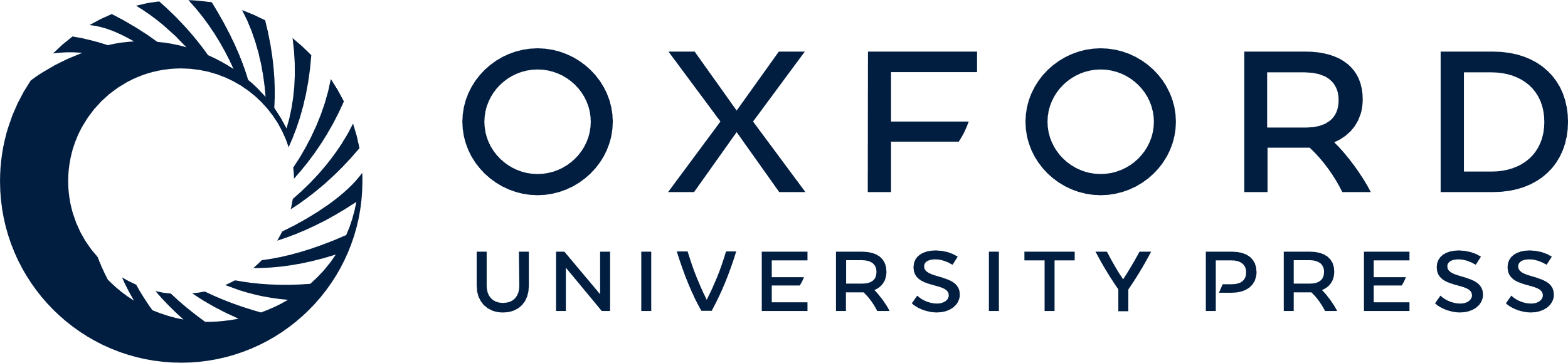 [Speaker Notes: Figure 9.  Same format as Figure 8, but during task condition. Data are collected with the same electrodes in the same position. Note that the far-reaching coherence of the BLP, particularly in the γ-range, is fundamentally similar to the rest condition.


Unless provided in the caption above, the following copyright applies to the content of this slide: © Oxford University Press]